Unit 5 – Section 5 “Graphing Exponential and Logarithmic Functions”
Objectives Covered


To graph Logarithmic and exponential functions.
Graphs of Exponential Functions
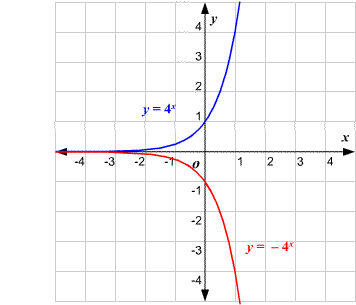 Question: How does the value of a effect the graph?
Graphing Exponential Functions
Translating Graphs (Shifting)
+


-
+	-
Graphs of Logarithmic Functions
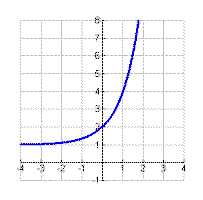 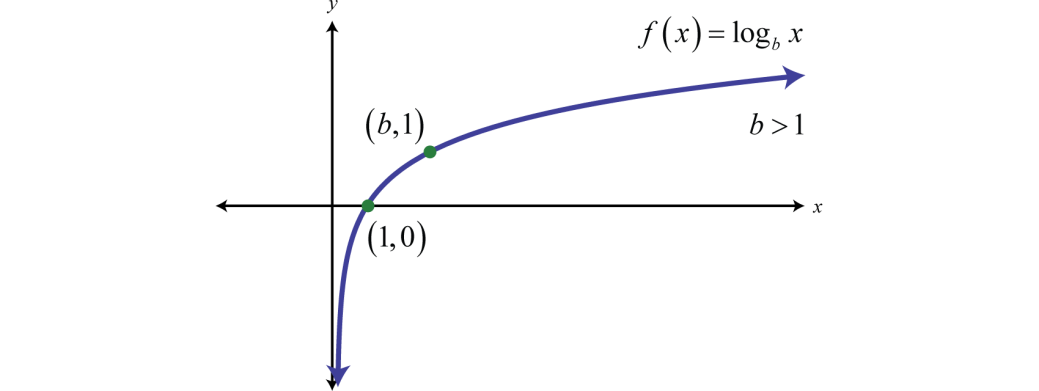 Logarithmic Function: The inverse of an exponential function.
Graphing Logarithmic Functions
Translating (Shifting) Log Functions
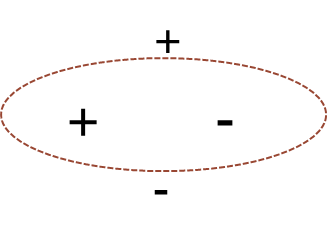 Closing Questions
Homework Assignment
Announcements